Marketing and Planning Leadership Council
Oncology Strategic Plan Template
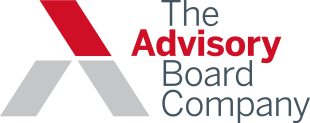 Instructions
Marketing and PlanningLeadership Council
How to use this template
The Oncology Strategic Plan Template assists you in developing a ready-to-present strategic plan that is goal-oriented, actionable, measurable and aligned with institution priorities.  

The template provides direction on key steps of the planning process: performance analysis, market assessment, strategic plan design, and plan evaluation.  Review the available tools and exercises included in this document and add and remove slides to match the level of detail you need.

The template is designed to be used as an active document across the life of the strategic plan.  Progress on the plan can be continuously tracked using the scorecard provided and modifications can be made as needed.  Templates for financial planning, implementation planning, and communication planning are also included.

This template can be used for an individual hospital, service line or multihospital system service line.  Throughout the template, “institution” is used to refer to either the hospital or the health system.   

The “notes” section of each slide describes the purpose of each component and provides instructions for the specific task to complete.  Where appropriate, links to additional resources are provided to assist in the analysis.  Further instructions appear on the slides as place holders and examples are provided throughout the template slides in italics.  

After completing the template, remove the Advisory Board slides (in red), and delete/replace all placeholder and sample text that appears on the slides to share the presentation with stakeholders.
Marketing and Planning Leadership Council
2
Program/Department Name
Add your institution’s logo here
Oncology Strategic Plan
DATE
VERSION (E.g., Draft, Final, Draft 3.0)
[Speaker Notes: Purpose: Cover slide.

Task: Add your institution’s name and logo and other details to the cover slide.  Delete comment box.]
Road Map
Strategic Plan Overview
1
2
3
4
CURRENT PERFORMANCE
ANALYSIS
FUTURE              MARKET ASSESSMENT
PLAN                      DESIGN
PLANSUMMARY
Mission and Vision
Previous StrategicPlan Review
Goals & Objectives
Initiative Design
Initiative Prioritization
Financial Summary
Implementation Timeline
Total Investment Summary
Interdepartmental Support
Performance Scorecard
Communication Plan
Volumes
Patients
Payers
Payment Reform
Employers
Physicians
Competitors
Technology
Regulatory Changes
4
[Speaker Notes: Purpose:  To provide a roadmap for the strategic plan presentation.  

Task: This roadmap presents an exhaustive list of the template slides provided in this document.  You can modify the template to meet your audience’s interests by adding/removing/reorganizing slides as needed.  Once the plan is complete, edit the roadmap above to reflect the order and list of slides included for each section in the presentation.]
Current Performance
PLANSUMMARY
CURRENT PERFORMANCE
FUTURE MARKET ASSESSMENT
PLAN
DESIGN
5
Current Performance
Mission and Vision
Institution Mission and Vision
Describe your institution mission here.
Oncology Service Line Mission and Vision
Describe your service line mission here.
6
[Speaker Notes: Purpose:  To present the institution level and service line level mission and vision statements. Mission and vision statements are foundational to the strategic plan process and provide a broad roadmap for defining plan objectives that move the service line towards its vision.  

Task:  Define the oncology service line mission and vision. Mission statements reflect the service line’s purpose (e.g. provide high-quality cancer care), while the vision statement should reflect the service line’s future goal (e.g. be the cancer care innovation leader in the region). These statements should align with the institution’s mission and vision.]
Current Performance
Key Accomplishments 20XX-20XX
20XX-20XX Strategic Plan Review
7
[Speaker Notes: Purpose: To review the goals and initiatives from the most recent strategic plan. 

Task: On the left, list the goals from the most recent strategic plan. Indicate initiatives accomplished (or in progress) for each goal. If this is your service line’s first strategic plan, include recent initiatives that have been the focus of your improvement efforts across the past 3 years.]
Current Performance
Market Share Assessment for Hook Hospital, 20XX
Implications of current market share:
Describe impacts here
8
[Speaker Notes: Purpose: To assess changes in outpatient volumes.

Task:  Calculate market share by dividing the number of newly diagnosed cancer patients treated at your facility in the last calendar year by expected incidence in their market. 
 
To Edit the Graph: Right click on the graph and select “Edit Data” to edit the figures in the graph and legend labels.  Click directly on the graph title (in black) to modify the chart title. 

Additional Resources:  To combine current and projected cancer incidence estimates by tumor site for any geography within the United States and use facility specific cancer case data to generate estimates of market share. Access the Advisory Board’s Cancer Incidence Estimator and Market Share Calculator at: https://dag.advisory.com/2015_E_DAG_Estimator/?var=200553f2-5ee9-413e-93b4-9c56a69b751e]
Current Performance
Key Metrics 20XX-20XX
20XX-20XX Strategic Plan Review
INCREASE SHARE
IMPROVE ACCESS
MAINTAIN MARGINS
Describe factors/challenges that contributed to why you were not able to meet your target.
Describe factors/challenges that contributed to why you were not able to meet your target.
Describe factors key to surpassing your target.
9
[Speaker Notes: Purpose: To provide a snapshot of current performance on goals against key metric targets from the most recent strategic plan. 

Task: For each goal, identify key metric(s) from previous strategic plan. Edit the graph to show current performance in comparison to the plan target.  If needed, include comments about any initiatives currently underway, ongoing progress, factors that promoted success or presented challenges, etc. Create multiple slides to include all relevant goals and metrics. 

To Edit the Graph: Right click on the graph and select “Edit Data” to edit the information in the graph.  Right click on the graph title (in black) and click “Edit Text” to modify the chart title.]
Future Market Assessment
PLAN SUMMARY
CURRENT PERFORMANCE
FUTURE MARKET ASSESSMENT
PLANDESIGN
10
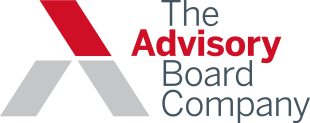 Future Market Assessment
Marketing and PlanningLeadership Council
National Outlook for Outpatient Services
HOPD1 Volume Mix
HOPD Chemotherapy and Radiation Volumes
HOPD Growth By Modality
Modality
5 Year Growth Rate
2016 Volume
Estimated Growth Rate, 2016-2021
1.9M
Chemotherapy
12.1M
10.6M
213K
Proton Beam
39K
Stereotactic Body Radiation Therapy
247K
High Dose Brachytherapy
IMRT
3.6M
5-Year Growth:	+14.4%
Stereotactic Radiosurgery
20K
Conventional Radiation Therapy
4.4M
Low Dose Brachytherapy
64K
Demographic








Clinical








Market
Aging population increases overall number of cancer cases
Increasing use of new targeted drugs and immunotherapies creates new treatment possibilities
Hospital employment of medical oncologists driving chemo volumes to HOPD setting
Drivers/Barriers
Potential rise in oral chemo use could reduce infusion volumes in the future, though few oral drugs are being marketed as replacements for standard infusion therapies
Opening of new proton therapy centers drives increased volumes
Fastest growth in incidences of mesothelioma, bladder, lung, and pancreatic cancers
Increasing payer scrutiny of utilization may limit some volumes in the HOPD setting
Expanded insurance coverage may increase cancer screenings, leading to slight rise in diagnosis for some cancers
Radiation therapy visits may decline if hypofractionation takes hold under bundled payment models
Brachytherapy volumes shifting to ASCs
Changes to breast and prostate cancer screening guidelines may lead to volume declines
Narrow networks preclude some patients from accessing certain providers
Hospital Outpatient Department.
Volumes represent visits, not individual patients.
Source: Advisory Board Oncology Outpatient Market Estimator
[Speaker Notes: Overall outpatient oncology volumes are projected to grow by 13 percent across the next five years, reaching almost 20 million hospital outpatient department procedures by 2020.

Radiation therapy volumes represent more than three-fourths of hospital outpatient oncology volumes. Most radiation therapy modalities will see growth in hospital outpatient volumes across the next five years, with proton beam therapy growing at the fastest pace. 

The aging population and increased insurance coverage will increase cancer incidence. On the other hand, clinical innovations and market factors may drive down the number of chemotherapy and radiation therapy visits. 

For more information, log into advisory.com and access the following tools:
Oncology Outpatient Estimator – provides current and projected outpatient oncology volumes by tumor site and site of care (available at: https://dag.advisory.com/2015_E_DAG_Estimator/?var=c55ab4fd-8935-40bd-a06d-0d53b15684a2)
Outpatient Scenario Planner – provides key growth drivers and barriers (available at: https://dag.advisory.com/2015_E_DAG_Estimator/?var=8aad9288-bc3c-4fc8-852d-778da53c5088#)]
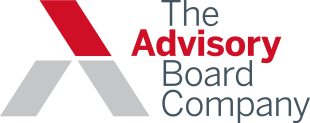 Future Market Assessment
Marketing and PlanningLeadership Council
National Outlook for Inpatient Services
Inpatient  Chemotherapy and Radiation Volumes
Estimated Inpatient Volume Growth
By Tumor Site, 2016-2021
5 Year Growth Rate
2016 Volume
Estimated Growth Rate, 2016-2021
79K
Lung
GI
124K
572K
564K
Head and Neck
7K
Musculoskeletal
19K
Gyn
12K
5-Year Growth:	+14.4%
Breast
7K
Neuro
52K
Prostate
4K
Demographic








Clinical








Market
Improved blood cell growth factors eliminate the need for hospitalization
Stable reimbursement for medical and surgical oncology DRGs
Aging population increases overall number of cancer cases
Treatment phase continues to push outpatient
Increased use of palliative care may reduce inpatient medical admissions
Drivers/Barriers
Fastest growth in incidences of mesothelioma, bladder, lung, and pancreatic cancers
Initiatives to avoid preventable readmissions likely to reduce inpatient volumes slightly
Expanded insurance coverage may increase cancer screenings, leading to slight rise in diagnosis for some cancers
Narrow networks preclude some patients from accessing certain providers
Contribution profit based on Advisory Board Company national models; local and regional markets will vary.
Source: Advisory Board Oncology Inpatient Market Estimator
[Speaker Notes: Inpatient oncology and hematology cases are projected to decrease by 3% across the next five years.

Medical oncology cases comprise almost 97 percent of total inpatient oncology/hematology cases. 

Overall growth will be driven by increases in prostate, GI, and Gyn volumes.

Demographic factors will not be enough to offset the continued shift of treatment to outpatient setting.]
Future Market Assessment
Projected Outpatient Volumes for Hook Hospital, 20XX-20XX
Chemotherapy and Radiation Therapy Visit Volumes by Tumor Site (in hundreds)
Colorectal
Breast
Lung
Prostate
20XX
20XX
Implications of outpatient volume shift:
Describe impacts here
E.g., Current capacity will not be able to meet the demand for chemotherapy in 2016, may need to consider additional staff to meet potential time and resource constraints.
13
[Speaker Notes: Purpose: To assess changes in outpatient volumes.

Task: Adjust the data in the graphs above to reflect the tumor sites of interest and volumes of outpatient services for your geographic market.  Discuss implications of shifts in outpatient volume on the service line.  For a market estimate of volume growth in your region, see Additional Resources below.

To Edit the Graph: Right click on the graph and select “Edit Data” to edit the figures in the graph.  Click directly on the graph title (in black) to modify the chart title. To edit the legend, click directly on each of the years and edit the text box.  

Additional Resources:  To generate estimates of volumes for any US zip code or county, as well as expected 5 and 10 year growth, access the Advisory Board Company’s Oncology Outpatient Market Estimator, available at: https://dag.advisory.com/2015_E_DAG_Estimator/?var=c55ab4fd-8935-40bd-a06d-0d53b15684a2]
Future Market Assessment
Projected Outpatient Volumes for Hook Hospital, 20XX-20XX
Radiation Therapy Fractions by Modality and Tumor Site(in hundreds)
3DCRT
IMRT
SBRT
20XX
20XX
Implications of outpatient volume shift:
Describe impacts here
E.g., Current capacity will not be able to meet the demand for chemotherapy in 2016, may need to consider additional staff to meet potential time and resource constraints.
14
[Speaker Notes: Purpose: To assess changes in outpatient volumes for specific radiation therapies.

Task: Adjust the data in the graphs above to reflect the (1) the radiation therapy types, (2) tumor sites of interest and (3) years relevant to your strategic plan.  Edit the graphs to reflect volumes radiation therapies for your geographic market.  Discuss implications of shifts in outpatient volume on the service line.  For a market estimate of volume growth in your region, see Additional Resources below.

To Edit the Graph: Right click on the graph and select “Edit Data” to edit the figures in the graph.  Click directly on the graph title (in black) to modify the chart title. To edit the legend, click directly on each of the years and edit the text box.  

Additional Resources:  To generate estimates of volumes for any US zip code or county, as well as expected 5 and 10 year growth, access the Advisory Board Company’s Oncology Outpatient Market Estimator, available at: https://dag.advisory.com/2015_E_DAG_Estimator/?var=c55ab4fd-8935-40bd-a06d-0d53b15684a2]
Future Market Assessment
Projected Inpatient Volumes for Hook Hospital, 20XX-20XX
Surgery, Medical Oncology, & Bone Marrow
Inpatient Volumes, 20XX and 20XX
(in thousands)
Five-Year Growth of Key Procedure Volumes
20XX Volume
Hepatobiliary or Pancreatic Malignancy
73K
81K
Digestive Malignancy
Other Major Hematologic Diagnosis
76K
43K
Coagulation Disorders
275K
Red Blood Cell Disorders
131K
Respiratory Neoplasms
93K
Lymphoma and Leukemia
154K
Chemotherapy
Implications of inpatient volume shift:
Describe impacts here
15
[Speaker Notes: Purpose: To provide an overview of expected growth in for inpatient oncology services. 

Task: Adjust the data in the left graph to reflect inpatient services of interest and enter volumes of inpatient services for your geographic market for the current year and 20XX.  Adjust the data in the right graph to reflect key procedures of interest and enter the 5-year growth rate for key procedures in the graph.  Then enter current volumes in the box to the far right for corresponding procedures at your institution. Discuss implications of shifts in inpatient volume on the service line.

To Edit the Graph: Right click on the graph and select “Edit Data” to edit the figures in the graph.  Click directly on the graph title (in black) to modify the chart title. To edit the procedures listed and corresponding volumes, click directly on the text to edit.  

Additional Resources: To generate estimates of volumes for any US zip code or county, as well as expected 5 and 10 year growth, access the Advisory Board Company’s Inpatient Market Forecaster, available at: https://dag.advisory.com/2015_E_DAG_Estimator/?var=c55ab4fd-8935-40bd-a06d-0d53b15684a2#]
Future Market Assessment
Oncology’s Contribution to Hook Hospital Volumes and Profit
Hospital Volumes
Hospital Contribution Profit
Outpatient
Outpatient
Hospital Volumes
Hospital Contribution Profit
Inpatient
Inpatient
16
Note: Oncology defined as all patients with a primary diagnosis of cancer
Source: Innovations Center Futures Database
[Speaker Notes: Purpose: To assess the oncology’s contribution to total institution volume and contribution profit.  Most service line definitions dramatically underestimate cancer patients’ contribution to total hospital revenues and profits. In the outpatient setting oncology is typically defined as radiation therapy and chemotherapy. Despite high utilization of other services, such as imaging, diagnostics and procedures, these services are rarely tied back to the cancer program. Without an understanding of total cancer patient activity, it is difficult to develop a plan for future growth which accounts for all of these upstream and downstream volumes.

Task:  The graphs above compare the ranking of oncology by volume to the ranking of oncology by total hospital contribution profit.  Calculate and enter oncology outpatient volumes and volumes of the other services lines at your institution on the graph to the left.  Then run an analysis at the ICD-9 level to understand the total contribution of oncology to the hospital.

To Edit the Graph: Right click on the graph and select “Edit Data” to edit the figures and labels in the graph.  Click directly on the graph title (in black) to modify the chart title.

Additional Resources:  For detailed instruction on how to run this analysis, please refer to: http://www.advisory.com/Research/Oncology-Roundtable/Studies/2006/Elevating-Oncology-Finances/Financial-Analysis  and http://www.advisory.com/Research/Oncology-Roundtable/Studies/2006/Elevating-Oncology-Finances/Appendix]
Future Market Assessment
Market Forces Impacting Oncology Services, 20XX-20XX
Patients
E.g. ., The continued growth in disease incidence will require expansion of facilities and specialists to meet patient need.
XXX
Payers
E.g., Necessary to show how our program reduces overall cost of care for cancer patients to remain provider of choice for payers under shift to value based care.
XXX
Regulatory Changes
E.g., Changes in CoC requirements will slow care process efficiency.
XXX
XXX
Payment Reform
E.g., Will need to research role of oncology under ACO’s as leadership considers shifting business model
XXX
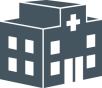 Technology
E.g., Will need to consider cost-benefit of new RT therapies.
XXX
Employers
E.g., Will need to consider partnerships with Lily Co. to capture volumes.
XXX
Competitors
E.g., Hospital B’s updated facility and new equipment will make it difficult to compete for top talent, need to send clear messages to potential recruits of high-quality facilities at Hook. 
XXX
Physicians
E.g., Expected shortage of medical staff will require long-term staff planning.
XXX
17
[Speaker Notes: Purpose:  To provide an overview of the future environment in which the service line will be operating. 

Task:  First, complete the remaining slides in this section (Projected Growth of Disease Incidence through Commission on Care Accreditation Requirements).  Then summarize key takeaways from each section of the market assessment on this slide.

Additional Resources:  Below is a sample list of current broad market forces affecting the healthcare space:
Patients
Aging population
Expansion of coverage
Economic distress/Unemployement
Increasing chronic disease
Informed patient/patients seeking health information
Payers
Pressure to reduce coverage 
Reimbursement based on health outcomes (Value-based, evidence-based, pay-for-performance)
Population health management
Mergers, large employers limiting hospital flexibility/choice
Narrow networks
Payment Reform
Increasing number of ACOs
Health System Insurance Plans
Employers
Pressure to manage cost of providing subsidized insurance
Partnering with health system to manage cost of care
Redesigning benefits to incentivize healthier behavior
Tax benefit for providing insurance
Physicians
Increasingly employed by system/hospital
Competing for outpatient services
Medical and radiation oncologist shortages
Increased scrutiny over care delivery/decisions
Competitors
Increasing hospital consolidation
Pressure to capture share for all medical services under accountable care
New competitors: reference labs, retailers, physician practices
Technology
Increase implementation of health IT solutions
Growth in telemedicine
Shift in technology enabling smaller devices increasing outpatient services
Increasing use of mobile technology
Regulatory Changes
CMS physician supervision requirements for OP therapeutic services OP
Clinical trials coverage
State acceptance of Medicaid expansion
Coverage expansion
ICD-9 to ICD-10
Commission on Cancer accreditation requirements]
Future Market Assessment
Patients: Projected Growth in Disease Incidence
Projected National Cancer Incidence Growth Rate
By Tumor Site, 2020 and 2025
Implications of changes in disease incidence:
Describe impacts here
E.g., The continued growth in disease incidence will require expansion of facilities and specialists to meet patient need.
18
[Speaker Notes: Purpose: To examine growth trends in cancer incidence.

Task: The graphic above illustrates the growth rate in cancer incidence in 2010 to expected rate in 2015.  Enter current and future disease incidence for relevant diseases in your geographic market. Edit the graph to include tumor sites of specific interest or concern to your institution.  In the box at the bottom of the slide, how shifts in disease incidence will affect your service line’s needs and approach.

Additional Resources: To find estimates of cancer incidence in your geographic market, use the Advisory Board’s Cancer Incidence Estimator: https://dag.advisory.com/2015_E_DAG_Estimator/?var=200553f2-5ee9-413e-93b4-9c56a69b751e]
Future Market Assessment
Patients: Geographic Distribution of Market by Region
Potential Target Market Areas
Patient Origin by Region
Zip Code or County
Region 4
Region 1
Region 2
Region 3
Implications of geographic distribution of patients across service area:
Describe impacts here
19
[Speaker Notes: Purpose:  To describe your primary, secondary, and tertiary service areas. 

Task:  Insert maps, zip codes, or counties to describe your service areas here. In the above graphic, individual states can be selected, shaded, or enlarged.  Alternatively, insert county-specific state maps.  Service areas can be defined by proximity/geography, number of patients originating from the region, total population, or total potential volume capture of specific regions. In the box at the bottom of the slide, discuss implications of any shifts in geographic distribution on the service line. 

To Edit the Graph: Replace the map on the left with a map of your market.  Right click on the pie chart on the right and select “Edit Data” to add market-specific information.

Additional Resources: County-specific state maps can be found at the U.S. Census Bureau, available at: http://www.census.gov/geo/www/maps/stco_02.htm]
Future Market Assessment
Patients: Age Distribution
Comparison of  Hook Patient Distribution to Current Region and Future Region Distribution
Percentage of Population by Age, 20XX
Percentage of Population by Age, 20XX
Hook Hospital Patients, 20XX
Neverland County, 20XX
Hook Hospital Patients, 20XX
Neverland County, 20XX
Under 18
18 to 44
45 to 64
65 and Over
Implications of shifts in age distribution on services:
Describe impacts here
20
[Speaker Notes: Purpose:  To anticipate any future changes in the market age distribution of the population and discuss potential implications.

Task:  Adjust age brackets to reflect your service line’s interests.  Enter the institution’s age distribution in the first pie chart (Hook Hospital Patients, 20XX) on the far left.  Then enter the regional/market data to the second pie chart on the left (Neverland County, 20XX).  Enter the projected population data for the region/market in 20XX to the fourth pie chart on the far right (Neverland County, 20XX).  Then calculate the institution's percent capture of the region/market population in 20XX and use this percentage to project the institution’s age distribution of patients in 20XX.  Enter the projected institution’s age distribution in the third graph (Hook Hospital Patients, 20XX). In the box at the bottom of the slide, discuss implications of the shift in age distribution and indicate strategies to overcome any foreseen challenges.

To Edit the Graph: Right click on the pie chart and select “Edit Data” to adjust the data in the chart.  Click directly on the graph title (in black) to modify the chart title. To edit the legend, click directly on each of the years and edit the text box.  

Resources: County-specific state data can be found at the U.S. Census Bureau, available at: http://censtats.census.gov/usa/usa.shtml]
Future Market Assessment
Patients: Payer Mix
Comparison of Hook Patient Distribution to Current Region and Future Region Distribution
Percentage of Population by Insurance, 20XX
Percentage of Population by Insurance, 20XX
Hook Hospital Patients, 20XX
Neverland County, 20XX
Hook Hospital Patients, 20XX
Neverland County, 20XX
Medicare
Medicaid
Commercial
Uninsured
Other
Implications of shifting payer mix:
Describe impacts here
E.g., Current payer mix at Hook does not reflect distribution at market level, need to attract patients with commercial payer insurance.
21
[Speaker Notes: Purpose:  To anticipate any future changes in the regional payer mix for your patient population and discuss potential implications.

Task:  Adjust payers to reflect your service line’s payer mix.  Add any large commercial payers that influence your institution.  Enter the institution’s current payer mix to the first pie chart on the far left (Hook Hospital Patients, 20XX).  Then enter the regional/market data to the second pie chart to the left (Neverland County, 20XX).  Enter the projected payer mix data  for the region/market in 20XX to the fourth pie chart on the far right (Neverland County, 20XX).  Then calculate the institution's percent capture of the region/market payer mix in 20XX and use this percentage to project the institution’s payer mix in 20XX.  Enter the projected payer mix to the third graph (Hook Hospital Patients, 20XX). In the box at the bottom of the slide, discuss implications of the shift in payer mix and indicate strategies to overcome any foreseen challenges. In the box at the bottom of the slide, discuss implications of the shift in payer mix and indicate strategies to overcome any foreseen challenges.

To Edit the Graph: Right click on the pie chart and select “Edit Data” to adjust the data in the chart.  Click directly on the graph title (in black) to modify the chart title. To edit the legend, click directly on each of the years and edit the text box.]
Future Market Assessment
Payers: Anticipated Changes in Reimbursement Models, Levels
Key Hook Hospital Payers: X, Y, Z
Implications of the shifts in payer strategy:
Describe impacts here
E.g., Necessary to show how our program reduces overall cost of care for cancer patients to remain provider of choice for payers.
22
[Speaker Notes: Purpose: To anticipate the impact of any potential shifts in payer strategy. 

Task: On the left, list any strategies you anticipate payers in your market pursuing across the next few years. In the description section on the right, provide details around which payers are pursuing the strategy, when they intend to implement any changes, etc. In the box at the bottom of the slide, indicate the overall impact of these shifts in payer strategy on the oncology service line. 

Additional Resources: For strategies related to changing reimbursement models see the Advisory Board Company's “Developing the Care Delivery Model of the Future”: http://www.advisory.com/Research/Oncology-Roundtable/Studies/2009/Developing-the-Care-Delivery-Model-of-the-Future]
Future Market Assessment
Payment Reform
Hook Hospital’s Payment Reform Strategy Impact on Oncology Service Line
Payment model under consideration by institution:
Discuss the payment model(s) your hospital is moving towards here.
E.g., Participating in Medicare Shared Savings Program.
Implementation Actions :
Patients and Services  Affected:
List steps the institution has taken towards implementing the new payment model.
List patient groups and specific services that will be affected by this shift.
Implications of the shift in payment model:
Describe impacts here
E.g., Keeping ACO patients out of ED and hospital essential to cutting costs; explore possibility of using nurse navigators to maintain relationships with patients post-care to promote care compliance.
23
[Speaker Notes: Purpose:  To determine how shifts in payment models will impact your service line.

Task:  Consider what payment model(s) your hospital is moving towards.  Describe the efforts made towards implementing the new payment model(s).  Consider which patient groups and services may be impacted by shifts in payment models. In the box at the bottom of the slide, discuss implications for the shift in payment model on services.

Sample Institution Payment Models:
Medicare ACO
Pioneer ACO
Capitation
Fee-for-Service
Bundled Payments

Additional Resources: For more information on the role of oncology in an ACO, see the Advisory Board Company's “Redesigning Cancer Care Delivery for the Era of Accountability”: http://www.advisory.com/Research/Oncology-Roundtable/Studies/2012/Redesigning-Cancer-Care-Delivery-for-the-Era-of-Accountability  and “Transforming Cancer Care” http://www.advisory.com/Research/Oncology-Roundtable/Events/Webconferences/2011/Transforming-Cancer-Care]
Future Market Assessment
Employers: Anticipated Growth, Shifts in Payment Strategies
Implications of the shifts in employer size, strategy:
Describe impacts here
E.g., E.g., Lily Manufacturing Co. represents viable, insured population; potential to build relationship with Lily to contract care for cancer patients.
24
[Speaker Notes: Purpose: To provide an overview of major employers in the area, expected growth, and approach to employee coverage.

Task: List major employers in your market, their current number of employees, and any anticipated growth across the next few years. In the comments column, indicate how each employer currently provides coverage for their employees and any anticipated changes the employer may be planning to make to its health and wellness benefits.]
Future Market Assessment
Physicians: Anticipated Changes in Staffing and Leadership
Oncologist1 Supply and Demand Forecast
Estimating Physician Need
2015-20251
Total Oncologist FTEs
Implications of physician employment trends:
Describe impacts here
E.g. Number of expected retirees will exacerbate current capacity issues; necessary to bolster recruitment efforts.
Includes hematology/oncology, hematology, medical oncology, gynecologic oncology, and pediatric hematology/oncology.
Yang W, et al., “Projected supply and demand for oncologists and radiation oncologists through 2015,” Journal of Clinical Oncology, 10, no. 1 (2014): 39-45.
25
[Speaker Notes: Purpose:  To identify physician employment trends and anticipate hiring and leadership needs. 

Task:  The graph above reflects national level data for all medical oncologists (employed and private practice). If possible, replace with data specific to your market and institution. On the right, indicate the number of oncology physicians needed to meet demand in 20XX.  Then indicate expected retirees across the next few years and finally the number of new recruits needed. In the box at the bottom of the slide, discuss implications for any shifts in employment.]
Future Market Assessment
Physicians: Anticipated Changes in Staffing and Leadership
Radiation Oncologist Supply and Demand Forecast
Estimating Physician Need
2015-20251
Total Oncologist FTEs
Implications of physician employment trends:
Describe impacts here
E.g. Number of expected retirees will exacerbate current capacity issues; necessary to bolster recruitment efforts.
Yang W, et al., “Projected supply and demand for oncologists and radiation oncologists through 2015,” Journal of Clinical Oncology, 10, no. 1 (2014): 39-45.
26
[Speaker Notes: Purpose:  To identify physician employment trends and anticipate hiring and leadership needs. 

Task:  The graph above reflects national level data for all radiation oncologists (employed and private practice). If possible, replace with data specific to your market and institution. On the right, indicate the number of oncology physicians needed to meet demand in 20XX.  Then indicate expected retirees across the next few years and finally the number of new recruits needed. In the box at the bottom of the slide, discuss implications for any shifts in employment.]
Future Market Assessment
Independent Physicians: Referral Planning
Hook Hospital Oncology Referring Physicians and Practice Watch List
Implications of physician referral trends:
Describe impacts here
E.g., Significant referral leakage to Hospital B will impact volumes, need to assess why physicians are choosing B over us.
27
[Speaker Notes: Purpose: To identify current market referral patterns and estimate future patterns.

Task: Enter current referral patterns on the left. On the right, identify practices of interest (e.g. splitters, large disloyal practices, etc.) and include additional detail on that practice’s current practice and referral patterns. In the box at the bottom of the slide, discuss implications of physician referral patterns for the oncology service line. 

Members of the Advisory Board Company’s Crimson Market Advantage program may access their data on MD referral patterns here: http://www.advisory.com/Technology/Crimson-Market-Advantage/Members

Additional Resources: For information on how tactics to improve referral strategy, please refer to the Advisory Board Company's “Elevating Oncology Referral Strategy” : http://www.advisory.com/Research/Oncology-Roundtable/Studies/2011/Elevating-Oncology-Referral-Strategy and “Realizing Market Advantage Cancer Program Quality” : http://www.advisory.com/Research/Oncology-Roundtable/Studies/2005/Clinical-Quality-Strategy/Column-V-Realizing-Market-Advantage]
Future Market Assessment
Competitors: Market Competition Assessment
Implications of shifts in competitors’ growth efforts:
Describe impacts here
E.g., Hospital B’s updated facility and new equipment will make it difficult to compete for top talent, need to send clear messages to potential recruits of high-quality facilities at Hook.
28
[Speaker Notes: Purpose:  To identify top-line competitive threats.

Task:  Complete the chart above with the names of your current and potential future competitors.  List the key area(s) of competition, new programs and facilities, and expected risk to market share within the timeframe of your strategic plan. In the box at the bottom of the slide, discuss implications of any shifts in competitors’ growth efforts.]
Future Market Assessment
Technology: Overview of Oncology Technology
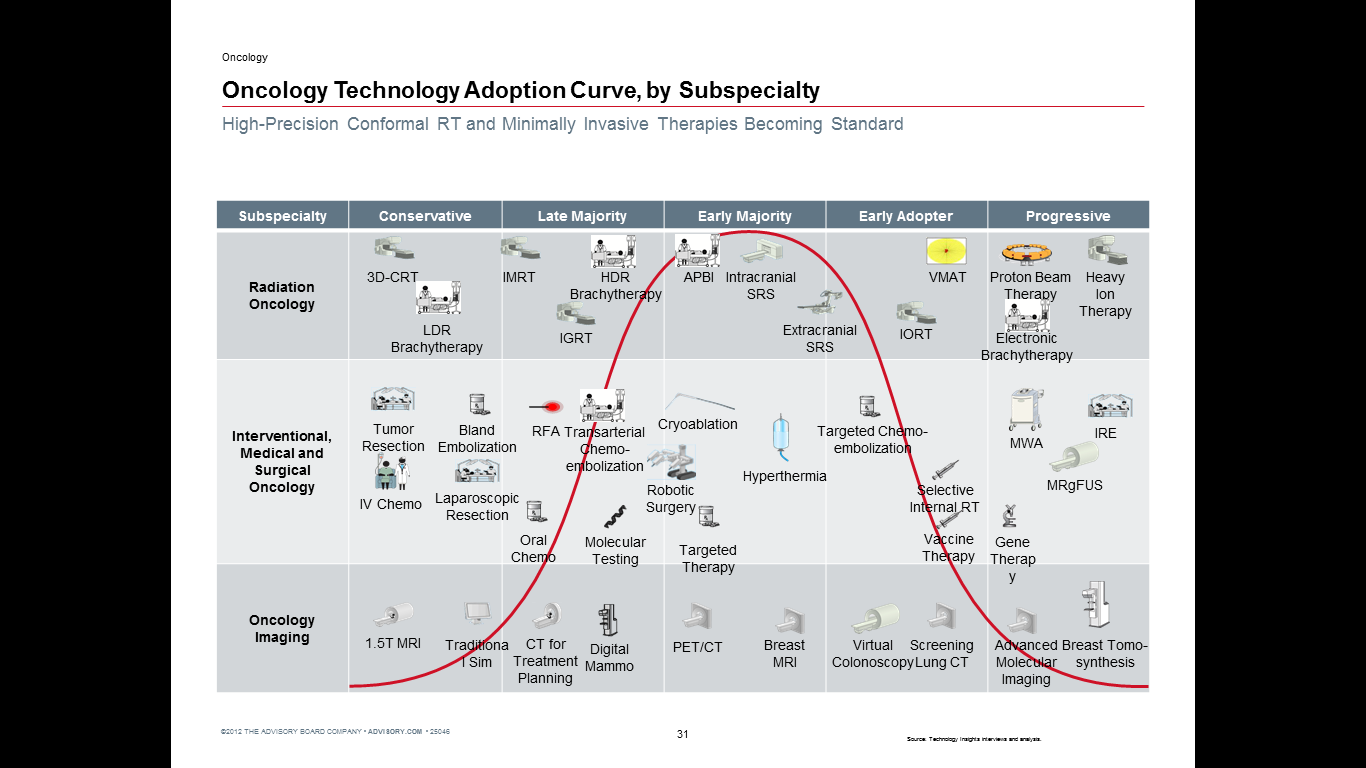 Implications of technological changes:
Describe how  current technology capacity compares to the market and how this impacts the service line.
29
[Speaker Notes: Purpose: To identify technological trends and their impact on the oncology service line.

Task: Assess your service line’s technology compared to the market and consider where your institution falls on the technology curve.  In the box at the bottom of the slide, discuss implications of changes in technology on the service line.  Consider competitiveness in the market, potential for growth, ability to meet patient/market needs, alignment with strategic priorities of your institution, etc.  

Additional Resources: For more information on oncology-related technology see the Advisory Board Company’s Clinical Technology Compendium: http://www.advisory.com/Research/Technology-Insights/Resources/2012/Clinical-Technology-Compendium]
Future Market Assessment
Technology: New Technology Needs
Implications of technology needs on service line:
Describe the impact here
30
[Speaker Notes: Purpose: To identify technology needs for the service line.

Task: In the first box, identify new technologies your institution could potentially acquire.  In the second, identify what existing technologies need to expanded to meet any new or growing needs.  In the box at the bottom of the slide, discuss implications of these technology needs on the service line.]
Future Market Assessment
Regulatory Impact
31
[Speaker Notes: Purpose: To identify future regulatory changes and their relevance to the oncology service line.

Task: Identify regulations that may affect the oncology service line.  Describe the expected impact on operations and reimbursement for oncology services. 

Additional Resources: For more information on regulatory changes and how they might impact oncology, visit the Advisory Board Company’s Oncology Roundtable website at http://www.advisory.com/Research/Oncology-Roundtable.]
Future Market Assessment
Sample Analysis: Commission on Cancer Accreditation Requirements
32
[Speaker Notes: Purpose: To assess the impact of Commission on Care standards on the oncology service line.

Task:  The table above shows a sample of COC standards.  Consider what standards may impact your institution and list them in the table. Then discuss the potential impact on care processes and operations for the service line.  Edit the table to reflect key concerns for your service line. 

Additional Resources: Commission on Cancer 2016 standards are available here: https://www.facs.org/quality%20programs/cancer/coc/standards. For more information on planning for CoC, see the Advisory Board Company's updated tool, “Commission on Care Accreditation Crosswalk”: http://www.advisory.com/Research/Oncology-Roundtable/Tools/2010/Commission-on-Cancer-Accreditation-Crosswalk]
Future Market Assessment
Themes Emerging Across Future Market Assessment
1
2
3
4
5
33
[Speaker Notes: Purpose: To identify top 5 areas of opportunity based on the future market assessment. 

Task: Using the implication boxes and impact discussions on the previous slides, identify the top 5 areas of opportunity for the service line.]
Strategic Plan Design
PLANSUMMARY
CURRENT PERFORMANCE
ANALYSIS
FUTURE MARKET ASSESSMENT
PLANDESIGN
34
Strategic Plan Design
Defining Terms
Goal
Objective
Initiative
Definition
Institution level goals that address broad strategic issues defined by the leadership such as growth, quality, patient satisfaction, physician alignment, financial health, etc.
Program-specific, high level action items that address system level goals such as increase brand awareness, promote secondary market, increase technology utilization, etc.
Focused action items that meet a defined objective such as implement 24/7 patient information hotline, launch media campaign to promote service, develop internal processes, etc.
Grow Volumes
Improve Patient Satisfaction
Increase Market Share
Improve Care Process
Examples
Specialist Consult Hotline
Patient Flow Assessment
% Increase in Volumes
% Increase in Patient Satisfaction
% Increase in Primary and Secondary Market Share
Decrease in Wait-time to Consult
Number of Referrals Generated per Month
Decrease in Total Appointment Duration
Sample Metrics
35
[Speaker Notes: Purpose:  To define terms as they are presented in the strategic plan.

Task: Review the terms and definitions above, then review the format of the plan design slides that follow.  Edit terms as needed to match those used at your institution.  Be sure to change any terms on subsequent slides to align with the definitions presented here. Delete this slide prior to sharing the strategic plan with stakeholders, unless you believe a review of these definitions is necessary.]
Strategic Plan Design
Institution Level Goals & Oncology Objectives
Goal
Objective
Initiative
Institution Goals
Improve Patient Satisfaction
Goal #3
Goal #4
Goal #5
Grow Volumes
Objective #1

Objective #2

Objective #3
Objective #1

Objective #2

Objective #3
Objective #1

Objective #2

Objective #3
Service Line Objectives
Increase market share

Capture latent demand 

Strengthen relationship with referring physicians
Improve Care Processes

Improve Outpatient Experience

Improve Patient Engagement
36
[Speaker Notes: Purpose:  To present institution goals and illustrate how oncology service line objectives support these strategic priorities. 

Task:  Identify current goals of the institution in the shaded boxes across the top of the slide.  Then list corresponding oncology service line objectives for each goal. Copy and paste an additional slide to add more goals and objectives. The Advisory Board recommends 5-7 institution level goals (no more than 10) for a 3 or 5-year strategic plan. For each goal, aim to limit service line specific objectives to 1-3.]
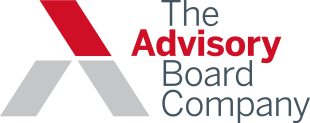 Strategic Plan Design
Marketing and PlanningLeadership Council
Objective and Initiative Design Instructions
The following section of the strategic plan template will assist you in designing, prioritizing, and planning initiatives that address measurable service line objectives.  

This section is organized by institution level goal.  For each goal-based sub-section, add one slide for each objective outlined on the Institution Level Goals & Oncology Objectives page.  Then add one slide for each initiative that corresponds to the objective.  For each institution level goal, you may have 1-3 objectives and for each objective, you may have several initiatives.  Finally, for each sub-section, prioritize initiatives, summarize financial resources required, and provide a high-level implementation timeline.




For example, a subsection might include the following slides




There are three sets of strategic plan design slides in this template: 
Blank Template Slides—copy and paste these slides as needed to complete your plan [Goal #X – 6 Slides]
Sample Set 1—examples of how the template might be completed [Grow Volumes – 6 Slides]
Sample Set 2—examples of how the template might be completed [Improve Patient Satisfaction – 6 Slides]

After completing the strategic plan design slides, delete the sample slides and blank slides.
Goal #1: Grow Volume
Objective #1: Increase Share
Initiative #1: 24/7 Specialist Consult Line
Initiative #2: Mobile Screening Bus in Secondary Geographic Market
Objective #2: Strengthen Referrals
Initiative #1: Physician Survey
Initiative #2: Revamp Physician Liaison Program
Prioritization of Initiatives Related to Goal
Financial Summary of Initiatives Related to Goal
Implementation Timeline for Initiatives Related to Goal
Marketing and Planning Leadership Council
37
Strategic Plan Design
Goal #X: Goal
38
[Speaker Notes: BLANK GOAL TITLE SLIDE TEMPLATE]
Goal #X: Goal
Objective #X: Title
Goal
Objective
Initiative
DRIVERS
Internal
External
Describe internal drivers here
Describe external drivers here
BARRIERS
External
Internal
Describe internal barriers here
Describe external barriers here
39
[Speaker Notes: BLANK OBJECTIVE SLIDE TEMPLATE

Purpose:  To define target metrics to evaluate each objective and highlight drivers and barriers to reaching target.  Drivers are defined as factors that will support achievement of the objective and barriers are defined as factors that may inhibit achievement of the objective.

Task: Identify current and target metrics for evaluating success toward the objective in graphs along the top half of the slide.  Below each graph, describe internal and external drivers and barriers that will support or hinder the service line from reaching this objective. Create one slide for each of objective related to goal #1.]
Goal #X: Goal
Objective #X: Title
Goal
Objective
Initiative
Initiative #X: Title
Description
40
[Speaker Notes: BLANK INITIATIVE SLIDE TEMPLATE

Purpose: To define initiative that will support achievement of the objective.  Initiatives should respond to the drivers/barriers identified on the previous slide by amplifying the power of the driver and/or reducing the power of the barrier.

Task: Define the initiative(s) that corresponds with each objective. Describe the initiative in the box on the top left and outline resources required for the initiative on the right. On the bottom right, identify relevant outcome and process measures that will be used to measure initiative progress, and targets for these measures. Copy and paste to create one slide for each initiative.]
Goal #X: Goal
Initiatives to Goal
Goal
Objective
Initiative
Prioritization of Initiatives by Potential Impact and Feasibility
Highest Priority
High
Potential Impact on Goal
Lowest Priority
Secondary Priority
Secondary Priority
Low
Low
High
Feasibility of Implementation
Initiative 1
Initiative 3
Initiative 2
Initiative 4
41
[Speaker Notes: BLANK PRIORITIZATION SLIDE TEMPLATE

Purpose:  To prioritize initiatives based on feasibility and potential impact to maximize efficient use of limited resources.

Task:  Place the initiatives related to one institution level goal on the graph based on your estimation of each initiative’s (a) relative potential impact on the goal and (b) feasibility of implementation.  To assess feasibility of implementation, see the additional resources below. 

Additional Resources: For a more detailed analysis of initiative feasibility see the Advisory Board Company's Feasibility Short Form: http://www.advisory.com/Research/Marketing-and-Planning-Leadership-Council/Tools/2007/Feasibility-Short-Form]
Goal #X: Goal
Financial Summary
Goal
Objective
Initiative
Investment Required for Initiatives to Goal
42
[Speaker Notes: BLANK FINANCIAL SUMMARY SLIDE TEMPLATE 

Purpose: To summarize resources needed for each goal. 

Task: For each initiative, enter the estimated cost of each type of resource. Calculate total for each investment along the bottom, and for each resource type along the right side.]
Goal #X: Goal
Implementation Timeline
Initiatives related to Goal
43
[Speaker Notes: BLANK IMPLEMENTATION TIMELINE SLIDE TEMPLATE 

Purpose:  To plan implementation timeline of initiatives over a period of time.

Task: Using the previous initiative and resource slides, plot implementation of the initiatives over the timeline of the plan by highlighting the relevant columns. Edit the time intervals (YR1, YR2, etc.) to match the level of detail required for your plan (e.g. Q1, Q2…Q10 etc.). 

To Edit the Table:  To highlight the columns, select the appropriate cells, then right click and select “Fill Color.”  Right click in any cell to insert additional columns or to delete unnecessary rows.]
Strategic Plan Design
Goal #1: Grow Volumes
44
[Speaker Notes: SAMPLE SET 1: GOAL TITLE SLIDE]
Goal #1: Grow Volume
Objective #1: E.g., Increase Market Share by %
Goal
Objective
Initiative
DRIVERS
Internal
External
Strong referral protocols from employed physician practices 
Substantial marketing and advertising budget
Competitor closing down facilities, scaling back on service offerings 
Currently unmet demand within the market
BARRIERS
External
Internal
Lack of capacity in region 3
EMR integration behind that of competitors
Competitor employing significant numbers of new physicians
45
[Speaker Notes: SAMPLE SET 1: OBJECTIVE TEMPLATE SLIDE

Purpose:  To define target metrics to evaluate each objective and highlight drivers and barriers to reaching target.  Drivers are defined as factors that will support achievement of the objective and barriers are defined as factors that may inhibit achievement of the objective.

Task: Identify current and target metrics for evaluating success toward the objective in graphs along the top half of the slide.  Below each graph, describe internal and external drivers and barriers that will support or hinder the service line from reaching this objective. Create one slide for each of objective related to goal #1.]
Goal #1: Grow Volume
Objective #1: E.g., Increase Market Share by X%
Goal
Objective
Initiative
Initiative #1: Specialist Consult Hotline
A specialist consult hotline will operate during business hours to provide patients and potential new patients with phone consultations with trained specialists.  Hotline operators will:

Answer general questions about oncology-related services and health concerns.  
Direct potential patients to specialists and assist in appointment scheduling.
Answer questions if a patient’s specialist is not reachable.
Direct callers to education resources for patients and family members.
46
[Speaker Notes: SAMPLE SET 1: INITIATIVE TEMPLATE SLIDE

Purpose: To define initiative that will support achievement of the objective.  Initiatives should respond to the drivers/barriers identified on the previous slide by amplifying the power of the driver and/or reducing the power of the barrier.

Task: Define the initiative(s) that corresponds with each objective. Describe the initiative in the box on the top left and outline resources required for the initiative on the right. On the bottom right, identify relevant outcome and process measures that will be used to measure initiative progress, and targets for these measures. Copy and paste to create one slide for each initiative.]
Goal #1: Grow Volume
Initiatives to Grow Volume
Goal
Objective
Initiative
Prioritization of Initiatives by Potential Impact and Feasibility
Highest Priority
High
Initiative 6
Initiative 4
Initiative 2
Initiative 3
Potential Impact on 
Volume
Initiative 5
Specialist Consult Line
Lowest Priority
Secondary Priority
Secondary Priority
Initiative 7
Low
Low
High
Feasibility of Implementation
47
[Speaker Notes: SAMPLE SET 1: INITIATIVE PRIORITIZATION TEMPLATE SLIDE

Purpose:  To prioritize initiatives based on feasibility and potential impact to maximize efficient use of limited resources.

Task:  Place the initiatives related to one institution level goal on the graph based on your estimation of each initiative’s (a) relative potential impact on the goal and (b) feasibility of implementation.  To assess feasibility of implementation, see the additional resources below. 

Additional Resources: For a more detailed analysis of initiative feasibility see the Advisory Board Company's Feasibility Short Form: http://www.advisory.com/Research/Marketing-and-Planning-Leadership-Council/Tools/2007/Feasibility-Short-Form]
Goal #1: Grow Volume
Financial Summary
Goal
Objective
Initiative
Investment Required for Initiatives to Grow Volume
48
[Speaker Notes: SAMPLE SET 1: FINANCIAL SUMAMRY TEMPLATE SLIDE

Purpose: To summarize resources needed for each goal. 

Task: For each initiative, enter the estimated cost of each type of resource. Calculate total for each investment along the bottom, and for each resource type along the right side.]
Goal #1: Grow Volume
Implementation Timeline
Goal
Objective
Initiative
Initiatives Related to Growing Volume
49
[Speaker Notes: SAMPLE SET 1: IMPLEMENATION TIMELINE TEMPLATE SLIDE

Purpose:  To plan implementation timeline of initiatives over a period of time.

Task: Using the previous initiative and resource slides, plot implementation of the initiatives over the timeline of the plan by highlighting the relevant columns. Edit the time intervals (YR1, YR2, etc.) to match the level of detail required for your plan (e.g. Q1, Q2…Q10 etc.). 

To Edit the Table:  To highlight the columns, select the appropriate cells, then right click and select “Fill Color.”  Right click in any cell to insert additional columns or to delete unnecessary rows.]
Strategic Plan Design
Goal #2: Improve Patient Satisfaction
50
[Speaker Notes: SAMPLE SET 2: GOAL TITLE SLIDE]
Goal #2: Improve Patient Satisfaction
Objective #1: Improve Care Process
Goal
Objective
Initiative
DRIVERS
Internal
External
New phone triage and scheduling line
Wait times now posted online
Patient population well-educated and health literate, comfortable with new care models 
Local payers beginning to reimburse for care coordination efforts
BARRIERS
External
Internal
Only 50% of physician practices on EMR 
Lack of effective means for communication between hospital departments
Physician shortage resulting in long wait times; physician recruitment highly competitive 
Local payers not yet reimbursing for alternative visits types such as e-visits, phone visits
51
51
[Speaker Notes: SAMPLE SET 2: OBJECTIVE TEMPLATE SLIDE

Purpose:  To define target metrics to evaluate each objective and highlight drivers and barriers to reaching target.  Drivers are defined as factors that will support achievement of the objective and barriers are defined as factors that may inhibit achievement of the objective.

Task: Identify current and target metrics for evaluating success toward the objective in graphs along the top half of the slide.  Below each graph, describe internal and external drivers and barriers that will support or hinder the service line from reaching this objective. Create one slide for each of objective related to goal #1.]
Goal #2: Improve Patient Satisfaction
Objective #1: Improve Care Processes
Goal
Objective
Initiative
Initiative #1: Patient Flow Assessment
A 4-person, multidisciplinary task force will design and conduct patient flow assessment to identify areas to streamline patient visits.  The team will be responsible for: 

Identify issues in care flow affecting patient satisfaction.
Prioritize top 3-5 opportunities
Develop plan for implementing redesigned care process.
52
[Speaker Notes: SAMPLE SET 2: INITIATIVE TEMPLATE SLIDE

Purpose: To define initiative that will support achievement of the objective.  Initiatives should respond to the drivers/barriers identified on the previous slide by amplifying the power of the driver and/or reducing the power of the barrier.

Task: Define the initiative(s) that corresponds with each objective. Describe the initiative in the box on the top left and outline resources required for the initiative on the right. On the bottom right, identify relevant outcome and process measures that will be used to measure initiative progress, and targets for these measures. Copy and paste to create one slide for each initiative.]
Goal #2: Improve Patient Satisfaction
Initiatives to Improve Patient Satisfaction
Goal
Objective
Initiative
Prioritization of Initiatives by Potential Impact and Feasibility
Highest Priority
High
Initiative 6
Patient Flow Assessment
Initiative 2
Initiative 3
Potential Impact on Patient Satisfaction
Initiative 5
Initiative 4
Initiative 7
Lowest Priority
Secondary Priority
Secondary Priority
Low
Low
High
Feasibility of Implementation
53
[Speaker Notes: SAMPLE SET 2: INITIATIVE PRIORITIZATION TEMPLATE SLIDE

Purpose:  To prioritize initiatives based on feasibility and potential impact to maximize efficient use of limited resources.

Task:  Place the initiatives related to one institution level goal on the graph based on your estimation of each initiative’s (a) relative potential impact on the goal and (b) feasibility of implementation.  To assess feasibility of implementation, see the additional resources below. 

Additional Resources: For a more detailed analysis of initiative feasibility see the Advisory Board Company's Feasibility Short Form: http://www.advisory.com/Research/Marketing-and-Planning-Leadership-Council/Tools/2007/Feasibility-Short-Form]
Goal #2: Improve Patient Satisfaction
Financial Summary
Goal
Objective
Initiative
Investment Required for Initiatives to Improve Patient Satisfaction
54
[Speaker Notes: SAMPLE SET 2: FINANCIAL SUMAMRY TEMPLATE SLIDE

Purpose: To summarize resources needed for each goal. 

Task: For each initiative, enter the estimated cost of each type of resource. Calculate total for each investment along the bottom, and for each resource type along the right side.]
Goal #2: Improve Patient Satisfaction
Implementation Timeline
Initiatives related to Improve Patient Satisfaction
55
[Speaker Notes: SAMPLE SET 2: IMPLEMENATION TIMELINE TEMPLATE SLIDE

Purpose:  To plan implementation timeline of initiatives over a period of time.

Task: Using the previous initiative and resource slides, plot implementation of the initiatives over the timeline of the plan by highlighting the relevant columns. Edit the time intervals (YR1, YR2, etc.) to match the level of detail required for your plan (e.g. Q1, Q2…Q10 etc.). 

To Edit the Table:  To highlight the columns, select the appropriate cells, then right click and select “Fill Color.”  Right click in any cell to insert additional columns or to delete unnecessary rows.]
Strategic Plan Summary
PLANSUMMARY
CURRENT PERFORMANCE
ANALYSIS
FUTURE MARKET ASSESSMENT
PLANDESIGN
56
Plan Summary
Total Investment Required for Strategic Initiatives, 20XX-20XX
57
[Speaker Notes: Purpose: To provide an overall summary of resource investment required for the strategic plan. 

Task: Using the previously completed financial summary slides for each goal, fill in the investment needed for each type of resource by goal. At the bottom of the slide, calculate the total investment required by the strategic plan.]
Plan Summary
Interdepartmental Support Required for Strategic Initiatives, 20XX-20XX
Marketing
Women’s
Department #5
Department #4
Goal #3
Department
XXX
XXX
XXX
XXX
XXX
XXX
XXX
XXX
XXX
E.g., Collaborate around breast screening and patient pathway to oncology services.
58
[Speaker Notes: Purpose:  To summarize total resources and coordination needed from other departments or other service lines. 

Task:  Change headings to reflect departments from which the service line will required support to execute strategic initiatives and identify a liaison for the department or service line. Below indicate what resources or coordinated efforts will be required from each department.]
Strategic Plan Summary
Performance Scorecard
59
On Track
Minor Setbacks
Major Setbacks
[Speaker Notes: Purpose: To track progress on initiatives and metrics at the objective level. 

Task: For each goal, indicate corresponding objectives and owner(s) of each objective. Use the colored icons at the bottom of the slide to indicate overall progress on initiatives related to the objective. For each objective, identify the relevant metrics as defined earlier in the plan. Indicate value at plan launch, current value, and target value, along with dates. 

Use the colored bars underneath the metric indicators to illustrate progress towards target value.  A bar that spans 25% of the space indicates 25% of the targeted range.  For example, if the metric value at plan launch equals 70, current value is 75, and target value is 90.  The 25% of improvement towards to goal has been achieved (based on current performance) and the bar should span 25% of the space allotted.]
Plan Summary
Communication Plan: Key Messages and Communication Tactics
60
[Speaker Notes: Purpose:  This strategic plan communication template can assist you in organizing how the strategic plan will be shared with internal and external stakeholders to facilitate successful implementation.  The template identifies stakeholders, level of detail of information, key messages, and best methods and of communication.
	
Task:  Identify key stakeholder groups who should be informed about the strategic plan in order to (a) facilitate their support for strategic initiatives, (b) make decisions for related services, or (c) influence other stakeholders.

To Edit the Table:  Click directly in any cell to edit the text.  Right click in any cell to insert additional columns or to delete unnecessary rows.]
Plan Summary
Communication Plan: Strategies to Address Potential Concerns
61
[Speaker Notes: Purpose:  To develop a comprehensive communication plan for implementing each initiative.	

Task:  Identify the best spokespeople for engaging each stakeholder group.  Anticipate potential concerns each group is likely tot have and develop strategies to address each concern.]